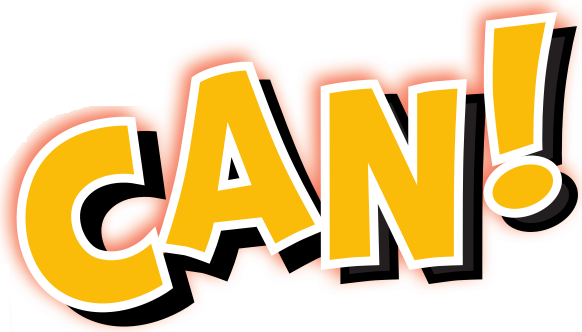 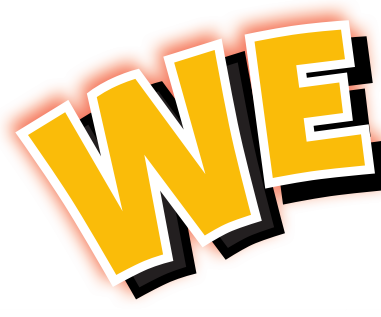 2
Unit 4
Days and Weather
الأيام والطقس
Phonics 
الأصوات
Materials :

Classroom English poster
The Alphabet A–Z flashcards
The Alphabet poster
Strategy
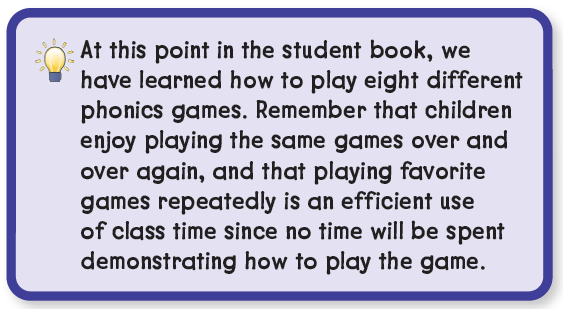 Phonics Guessing Game - Find My Group Game 
Phonics Flashcard Counting - What’s On My Head? Game 
Four Corners Race - Back Writing Pairs 
Marching Phonics Game - Find the Card Game
Review the previous lesson 
مراجعة سريعة للدرس السابق
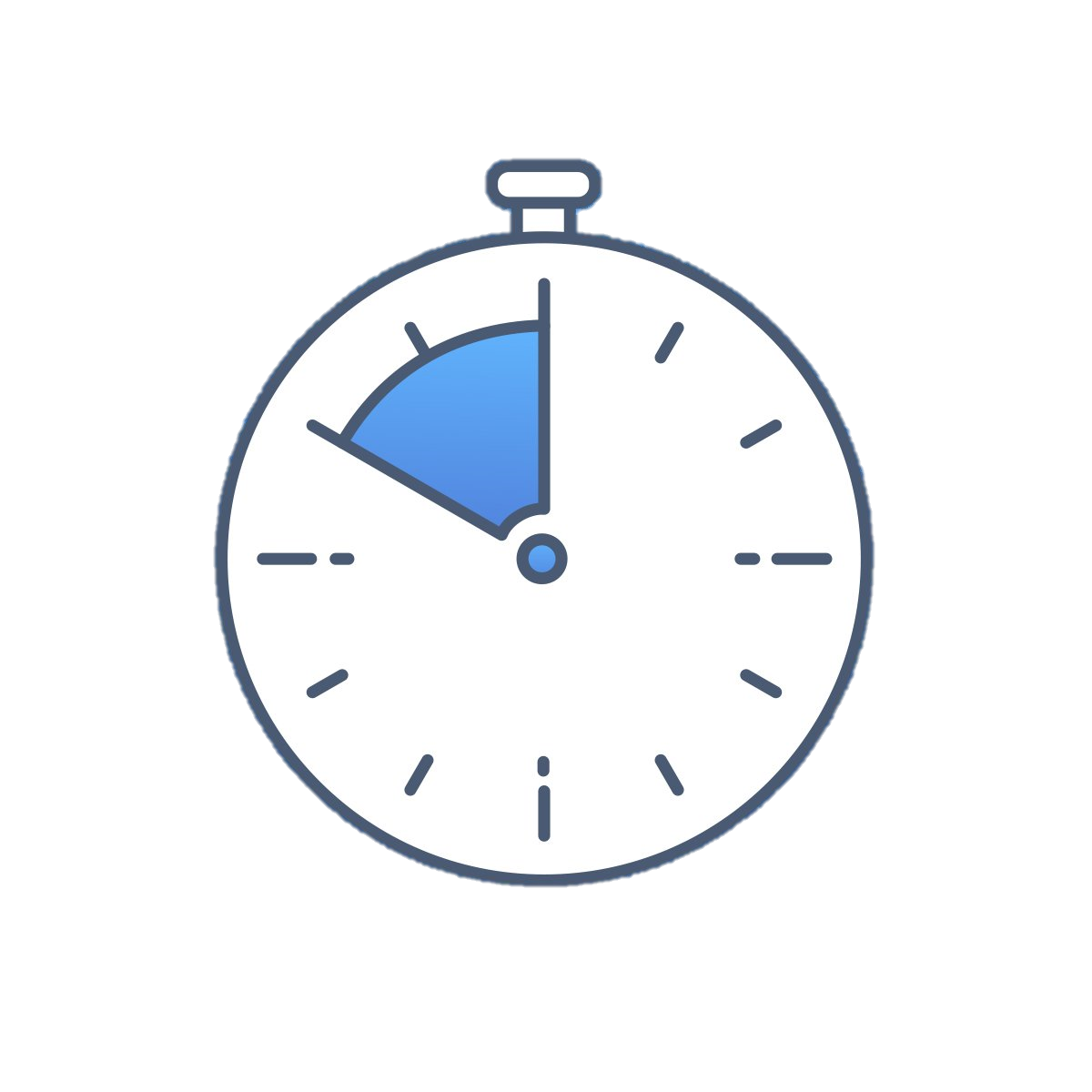 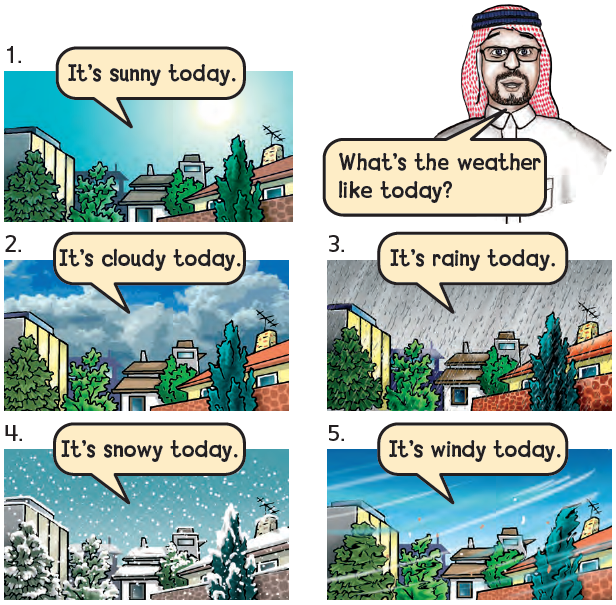 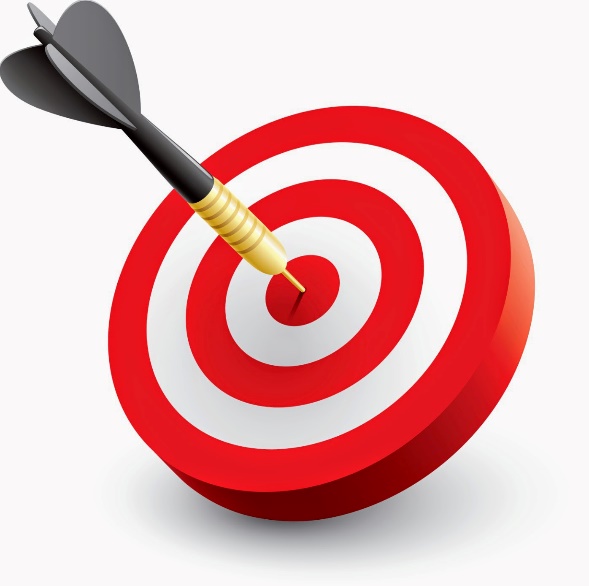 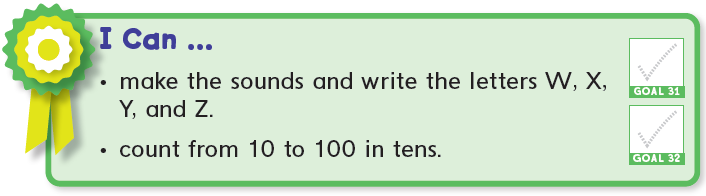 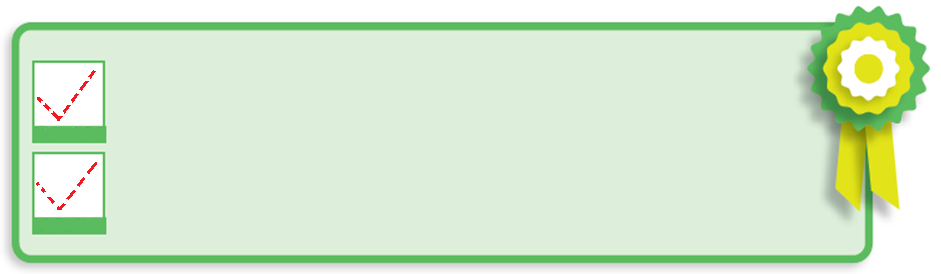 أنا أستطيع ...
انطق الأحرف W-X-Y-Z واكتبها بالشكل الصحيح
أعد الأرقام من 10 إلى 100 بالأعشار
1
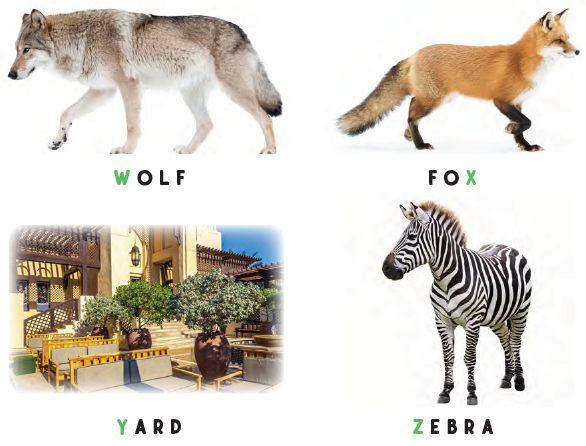 Listen and say 

استمع ثم ردد
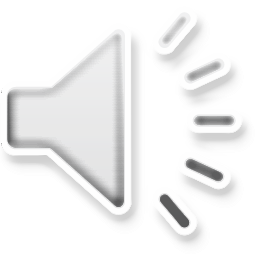 Trace and copy 
أعد كتابة الأحرف
2
WWW
X  X  X
Y  Y  Y
Z  Z  Z
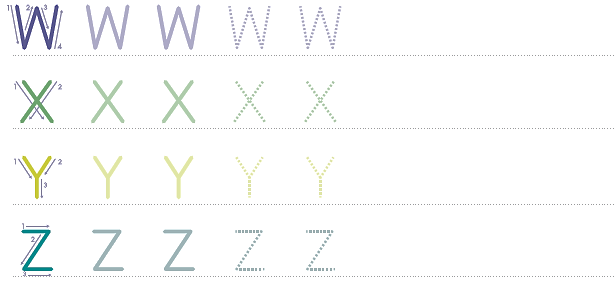 Listen and write 
استمع ثم اكتب
3
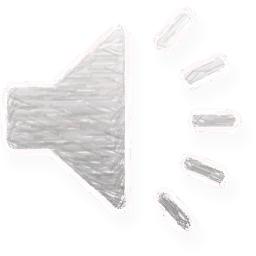 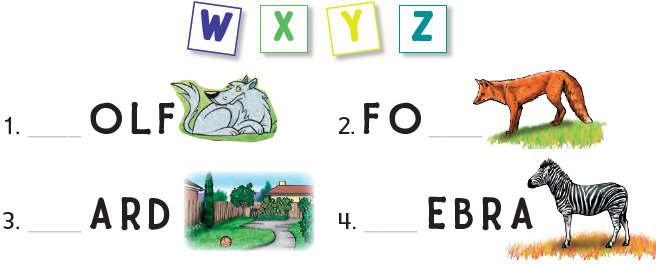 X
W
Y
Z
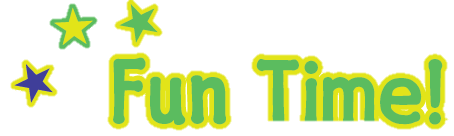 وقت المرح
4
Listen , write , and chant استمع ، اكتب ، ثم ردد
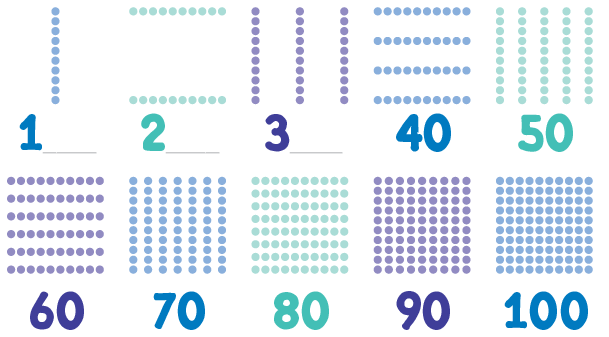 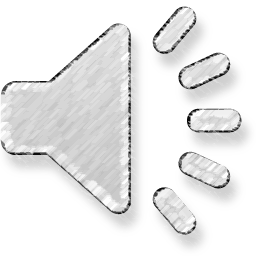 0
0
0
Goal Check 
التحقق من الهدف
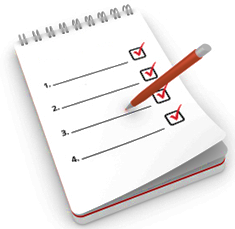 الهدف
أن يردد الطالب أصوات الحروف W-X-Y-Z  بشكل صحيح
أن يعد الطالب الأرقام من 10 إلى 100 عشريا
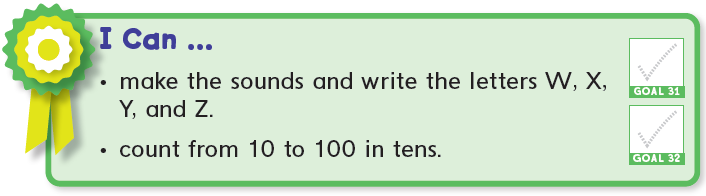 Have a nice day 

See you next class
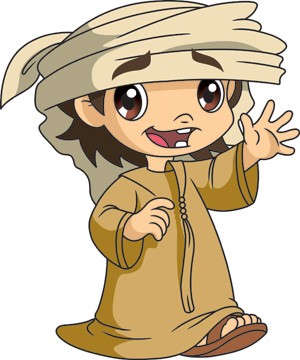